GEOMETRİK JEODEZİ8
6.11.2023
1
Elipsoid Yüzünde Jeodezik Dik Koordinatlar (Soldner Koordinatları) ve Temel Ödev Hesapları
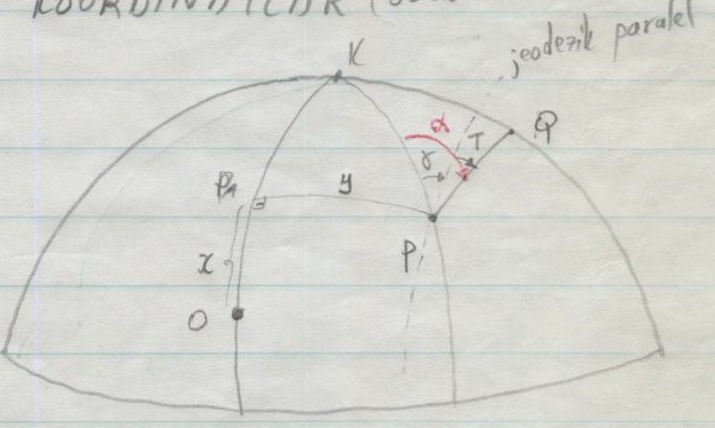 Jeodezik dik koordinatları tanımlamak için önce bir meridyen x ekseni olarak alınır.
Bunun üzerinde saptanan bir O noktası başlangıç noktası olarak alınır.
P’ den OK meridyenine (x eksenine) indirilen dik y ekseni olarak alınır. Bu indirilen dik (y) jeodezik eğridir.
P noktasının Jeodezik dik koordinatları O başlangıcına göre x, y’ dir.
Coğrafi koordinatlar eğrilik değişimlerine karşın çok duyarlıdır. Fakat, jeodezik dik koordinatlar eğrilik değişimlerine karşın oldukça duyarsızdır. Bu nedenle Ülke ölçmelerinde tercih edilirler.
6.11.2023
2
Elipsoid Yüzünde Jeodezik Dik Koordinatlar (Soldner Koordinatları) ve Temel Ödev Hesapları
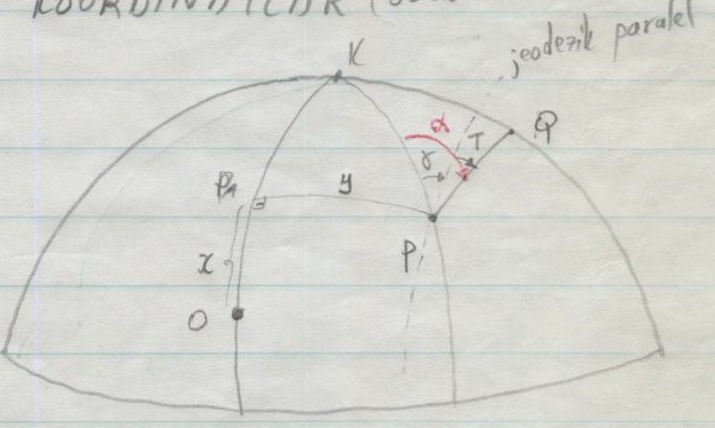 P noktasında x eksenine paralel çizelim (y=sabit eğrisi).
Bu eğriye “jeodezik paralel” denir.
Jeodezik paralel ile PQ arasındaki T açısında “açıklık açısı” denir.
PQ jeodezik azimutu α ile T arasında aşağıdaki ilişki vardır.


Buradaki  γ açısına “meridyen yakınsaması” denir.
Jeodezik kutupsal koordinatlar, bir başlangıç noktasına olan uzaklık (s) ile bir başlangıç doğrultusu ile meydana gelen açıdan (α) ibarettir.
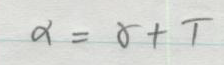 6.11.2023
3
Elipsoid Yüzünde Jeodezik Dik Koordinatlar (Soldner Koordinatları) ve Temel Ödev Hesapları
Jeodezik dik koordinatlara SOLDNER Koordinatları veya Soldner koordinat sistemi denir.
Soldner bu koordinatları küre üzerinde düşünüp Bavyera Eyaletinde ülke ölçmelerinde uygulamıştır.
Ülke ölçmelerinde ölçme sonuçları kural olarak coğrafi koordinatlarla verilir. Böylece büyük yüzeyler tek bir koordinat sisteminde elde edilebilir.
Coğrafi koordinatlarla hesaplama oldukça ayrıntılıdır, çünkü; yeryüzünde bir boylam saniyesinin doğrusal değeri ve küçük ölçüde enlem saniyesinin doğrusal değeri de enlem büyüdükçe ve küçüldükçe değişir.
Bir çok ülkede bu yüzden coğrafi koordinatların yanı sıra birden fazla sık elipsoid koordinat sistemine dayalı “özel sistemler” kullanılmıştır.
19. yüzyılın 2. yarısından itibaren jeodezik dik koordinatlar Soldner düzleminde kullanılmaya başlanmıştır.
Günümüzde elipsoidin düzleme konform (açı koruyan) projeksiyonu kullanılıyor.
6.11.2023
4
Elipsoid Yüzünde Jeodezik Dik Koordinatlar (Soldner Koordinatları) ve Temel Ödev Hesapları
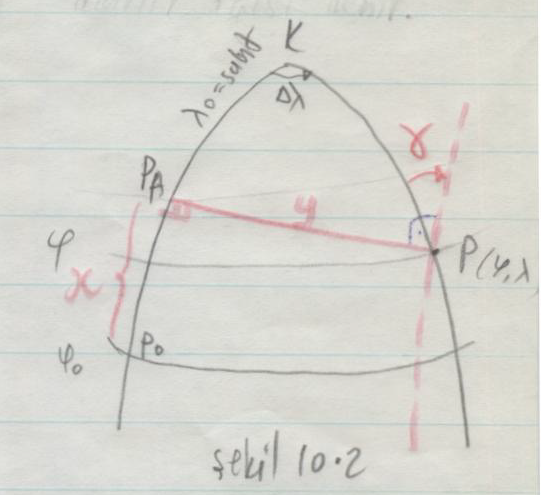 6.11.2023
5
Coğrafi Koordinatlardan Jeodezik Dik Koordinatların Bulunması
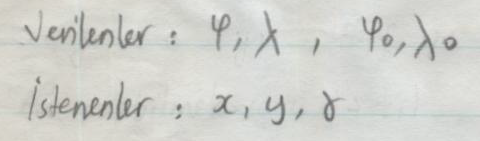 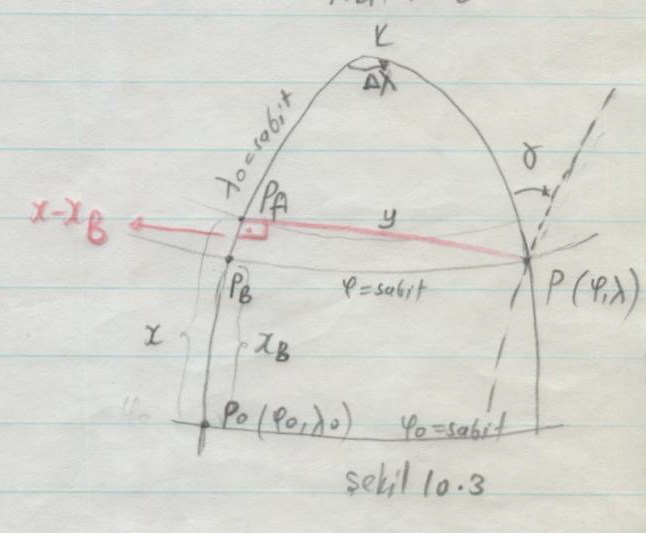 Çözüm için P’ den geçen enlem dairesinin asal meridyeni kestiği PB noktası yardımcı nokta olarak alınır.
xB=G-Go merdiyen farkları olduğuna göre Δx=x-xB, y ve  Δλ‘nın kuvvetleri cinsinden seriye açılabilir.
6.11.2023
6
Coğrafi Koordinatlardan Jeodezik Dik Koordinatların Bulunması
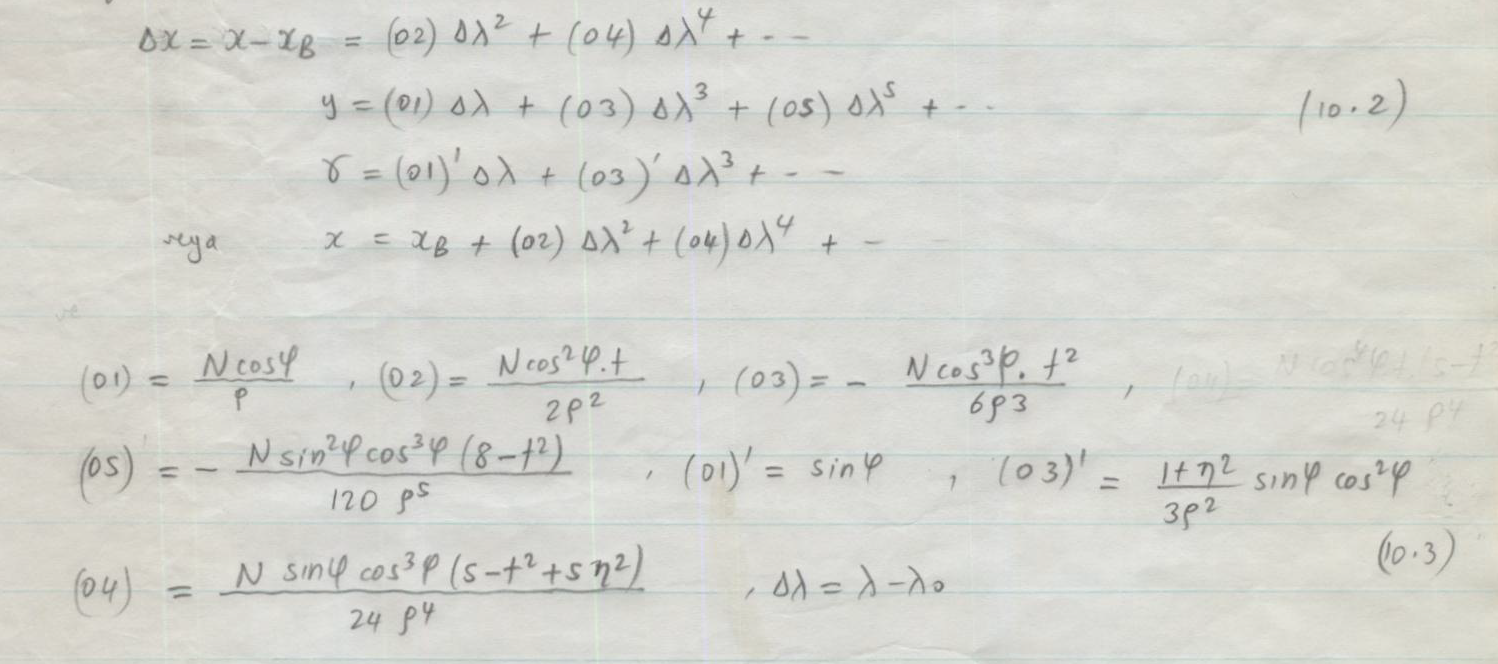 6.11.2023
7
Coğrafi Koordinatlardan Jeodezik Dik Koordinatların Bulunması
6.11.2023
8
Jeodezik Dik Koordinatlardan Coğrafi Koordinatların Bulunması
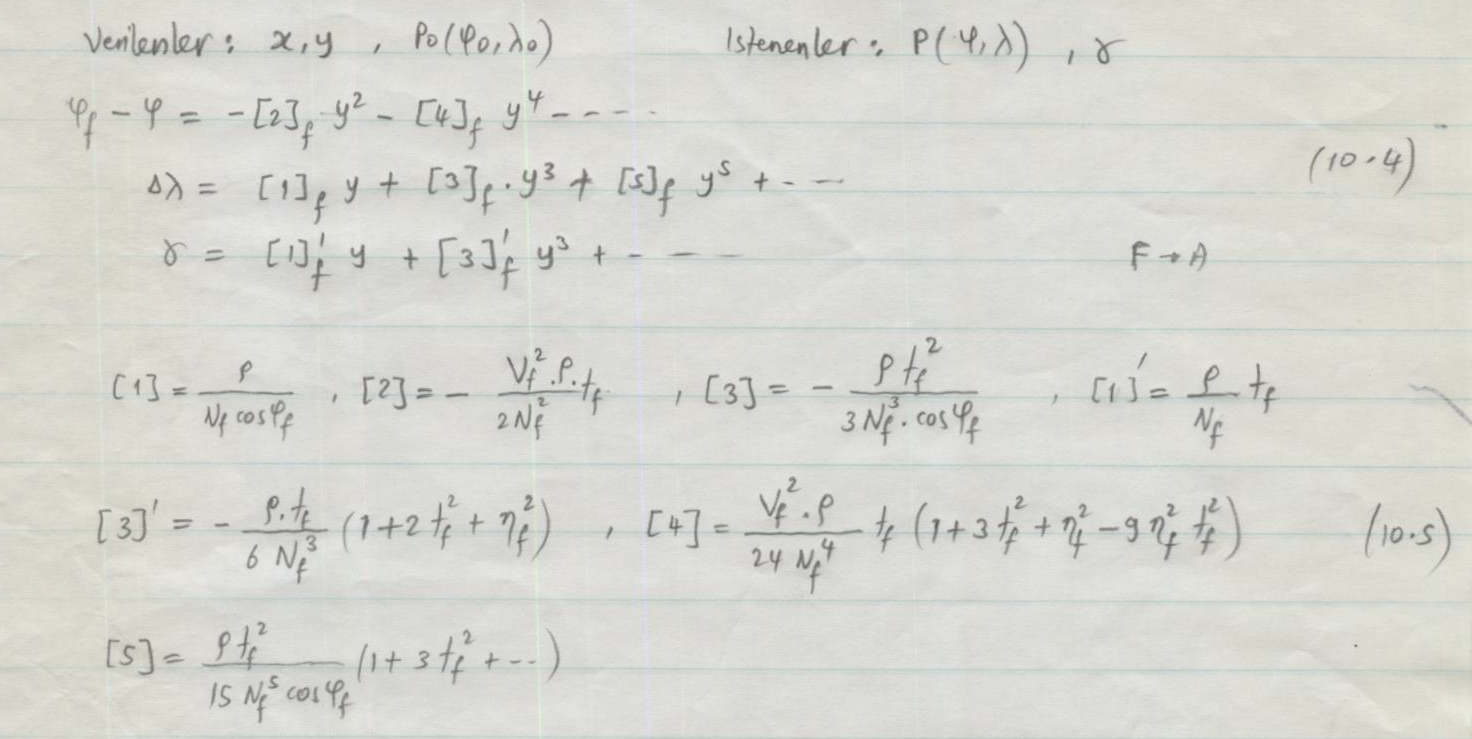 6.11.2023
9
Jeodezik Dik Koordinatlardan Coğrafi Koordinatların Bulunması
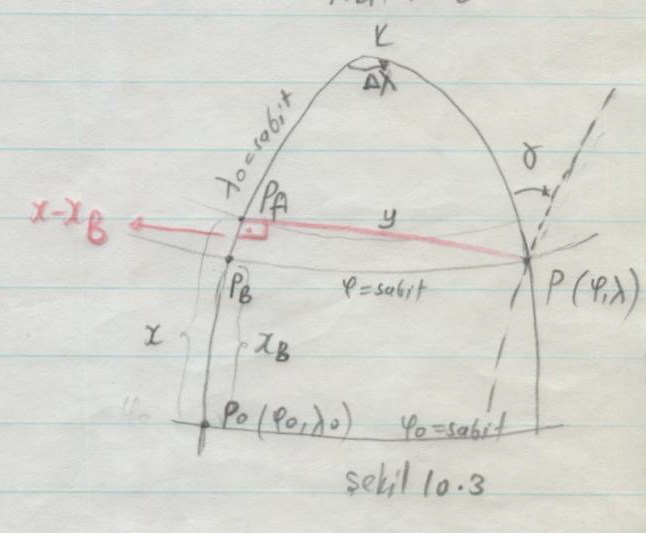 6.11.2023
10
Jeodezik Dik Koordinatlarla I. Temel Ödev
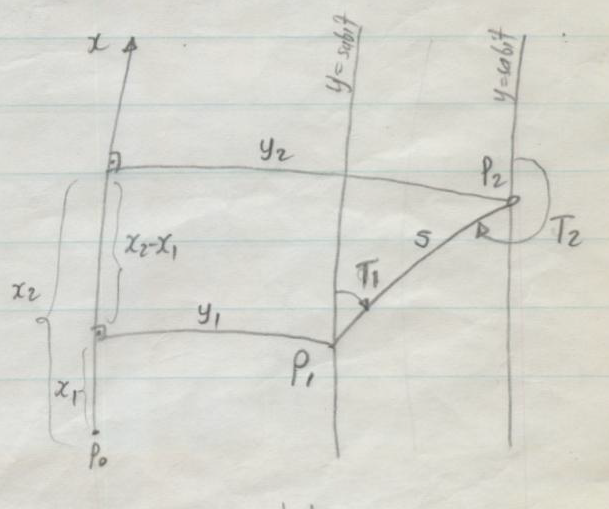 Coğrafi koordinatların LEGENDRE yöntemiyle temel ödev çözümlerinde olduğu gibi S’ ye göre seriye açılabilir:




Gerekli türevler alınırsa;
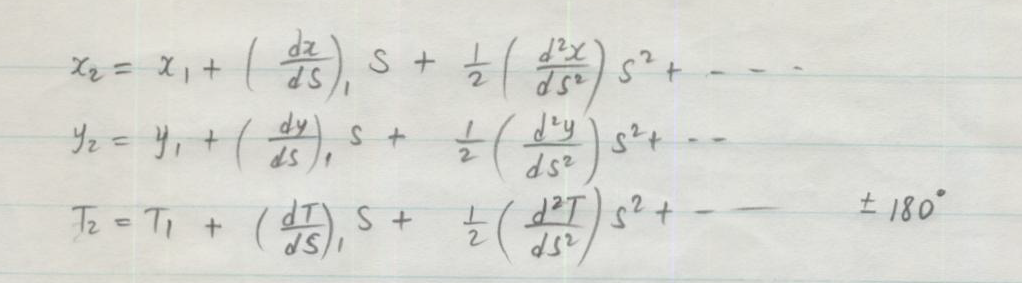 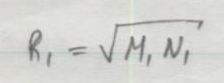 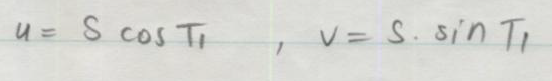 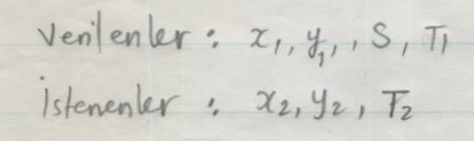 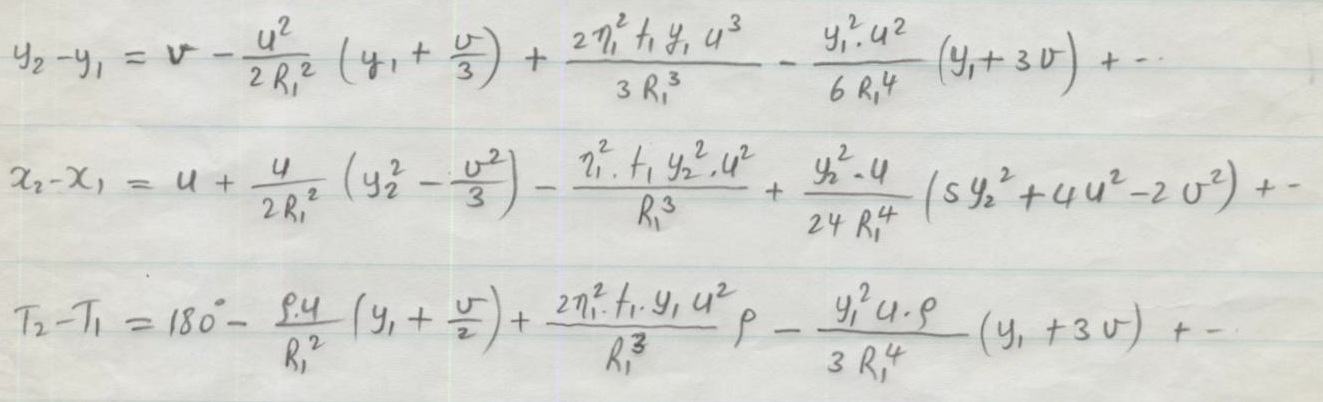 6.11.2023
11
Jeodezik Dik Koordinatlarla II. Temel Ödev
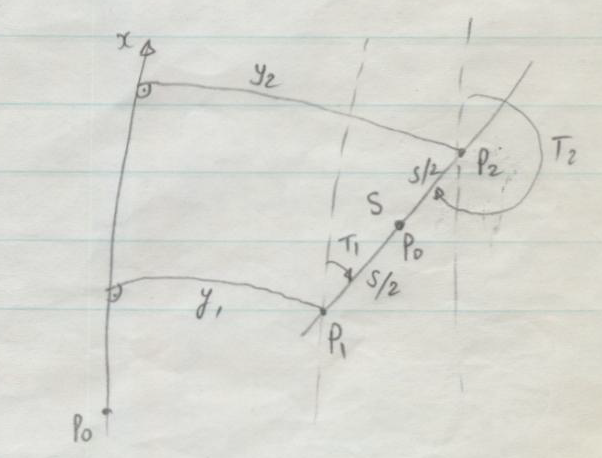 Gauss ortalama enlem formülleriyle temel ödev çözümü ilke olarak P1 ve P2 arasındaki orta nokta Po’ da –s/2 ile P1’ re göre ve +s/2 ile P2’ ye göre uygulanır.
Aşağıdaki kısaltmalar uygulanırsa;
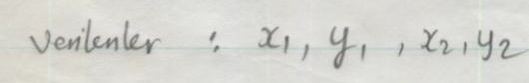 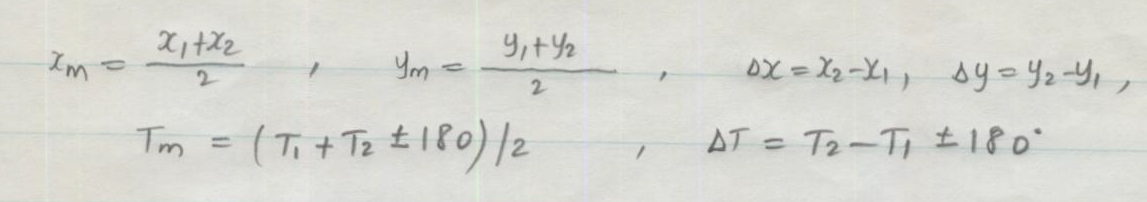 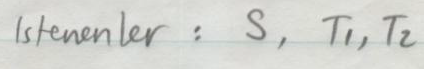 6.11.2023
12
Jeodezik Dik Koordinatlarla II. Temel Ödev
Elipsoid doğrultu (açıklık) açısı ile elipsoid uzaklığı (jeodezik eğri) s elde edilir
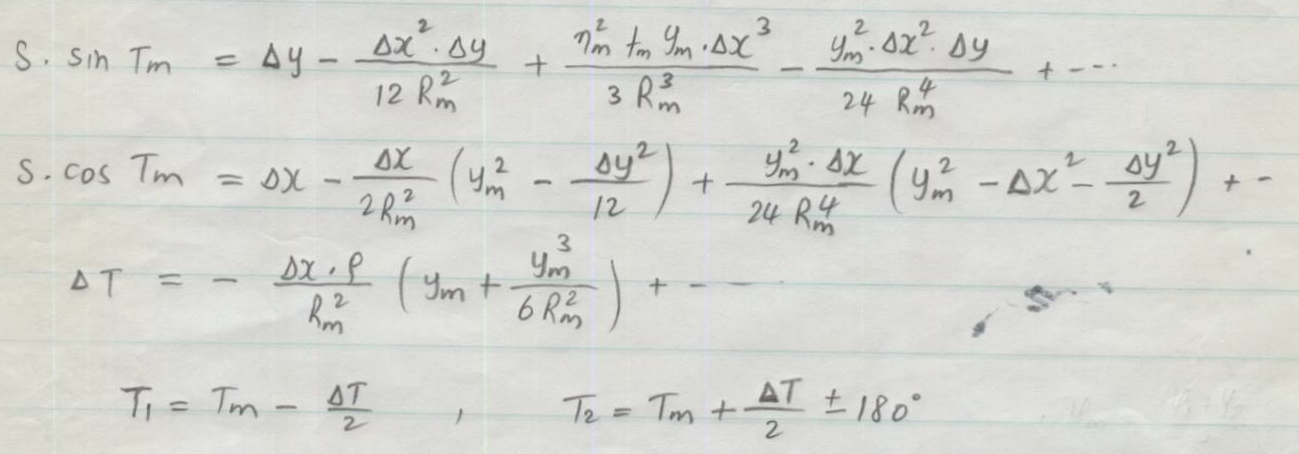 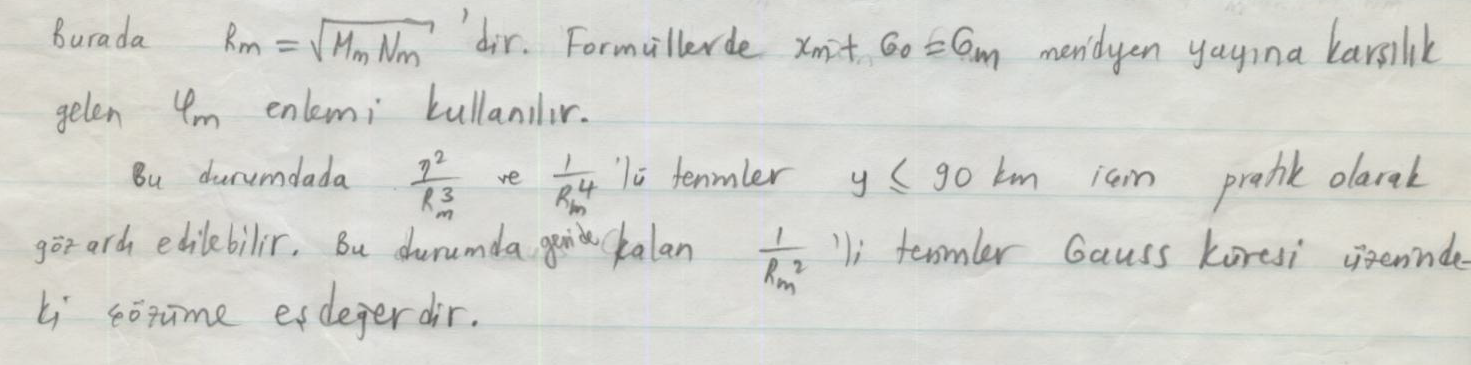 6.11.2023
13
Meridyen Yakınsaması ve Jeodezik Azimut
PPoPf  elipsoid üçgeninde α1+θ+90o=180o+ε ve buradan θ=90o-α1+ ε yazılabilir.
P noktasında α‘=γ+90o ve                         α2=(γ+90o )+(180o- θ)= 90o- θ+ γ+180o olur.
θ yerine yukarıdaki formül konursa,
       α2=90o - 90o- α1- ε + γ +180o
           α2=α1 + γ - ε ±180o  elde edilir.
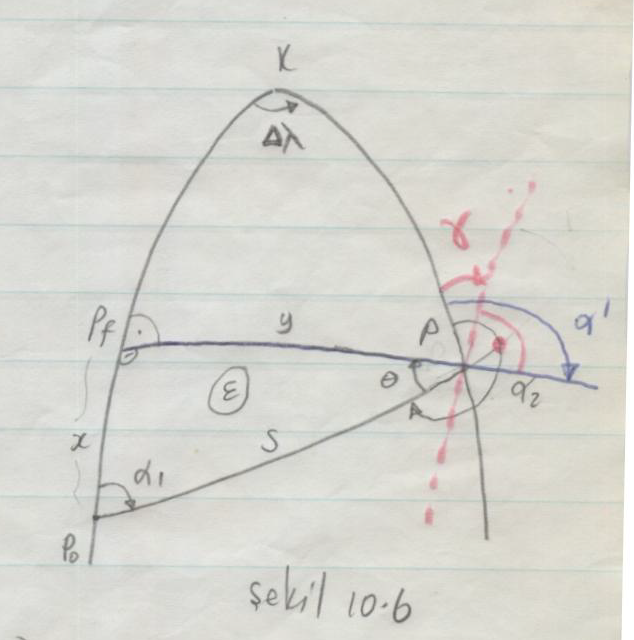 6.11.2023
14
Örnek 1
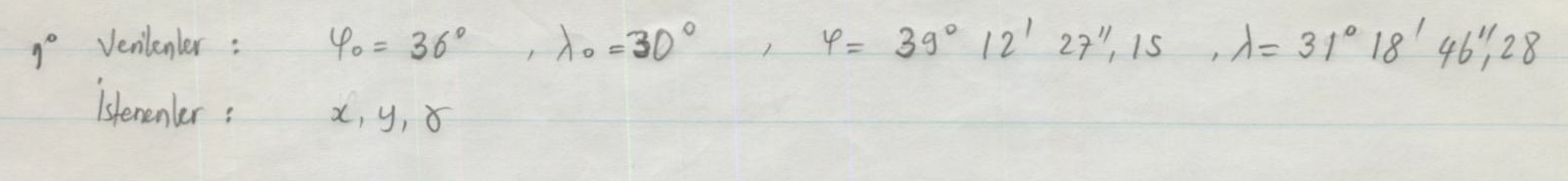 6.11.2023
15
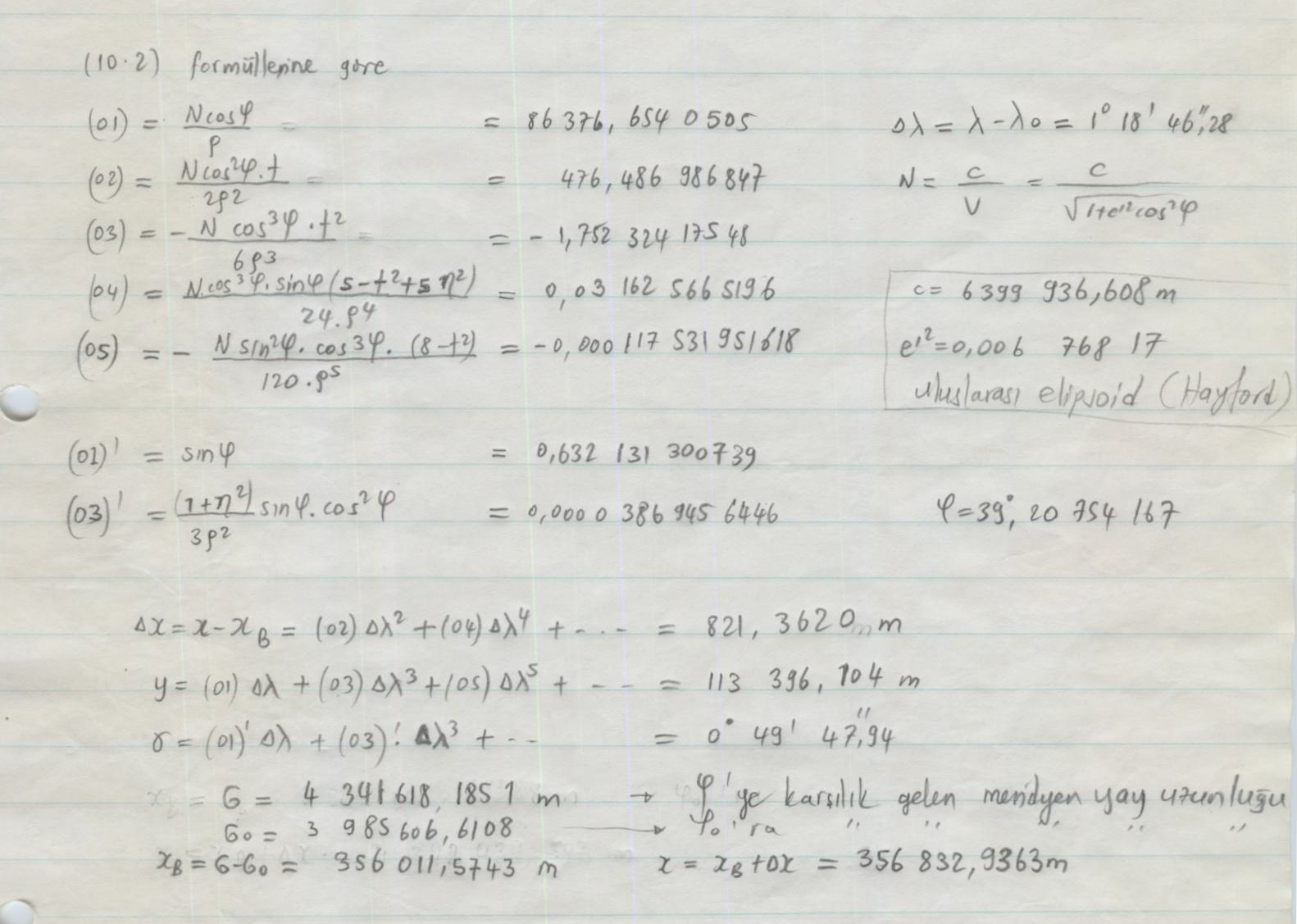 6.11.2023
16
Örnek 2
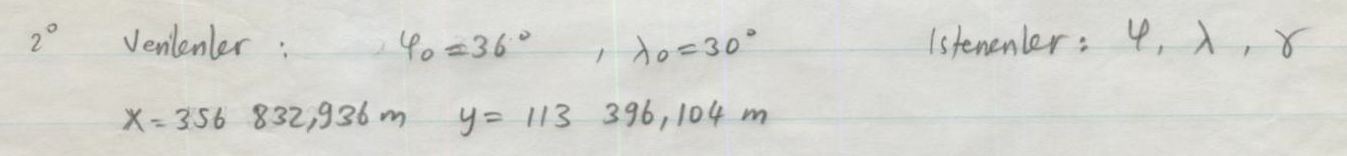 6.11.2023
17
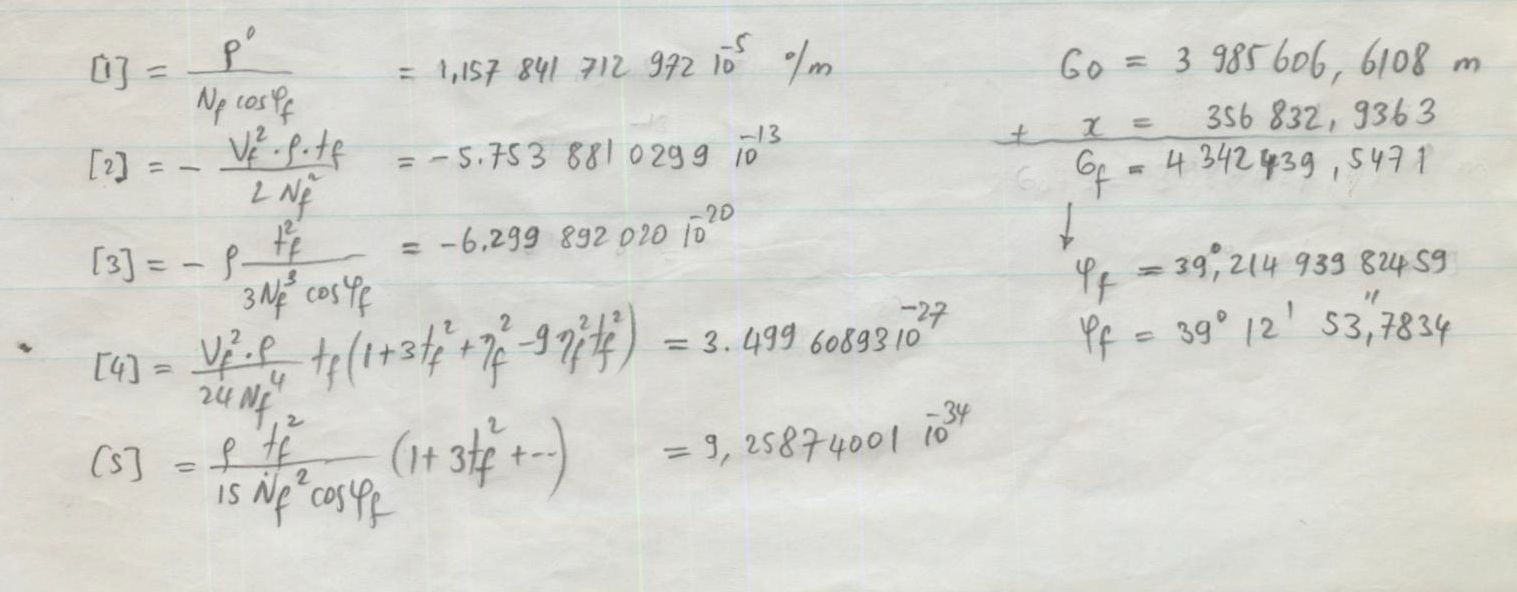 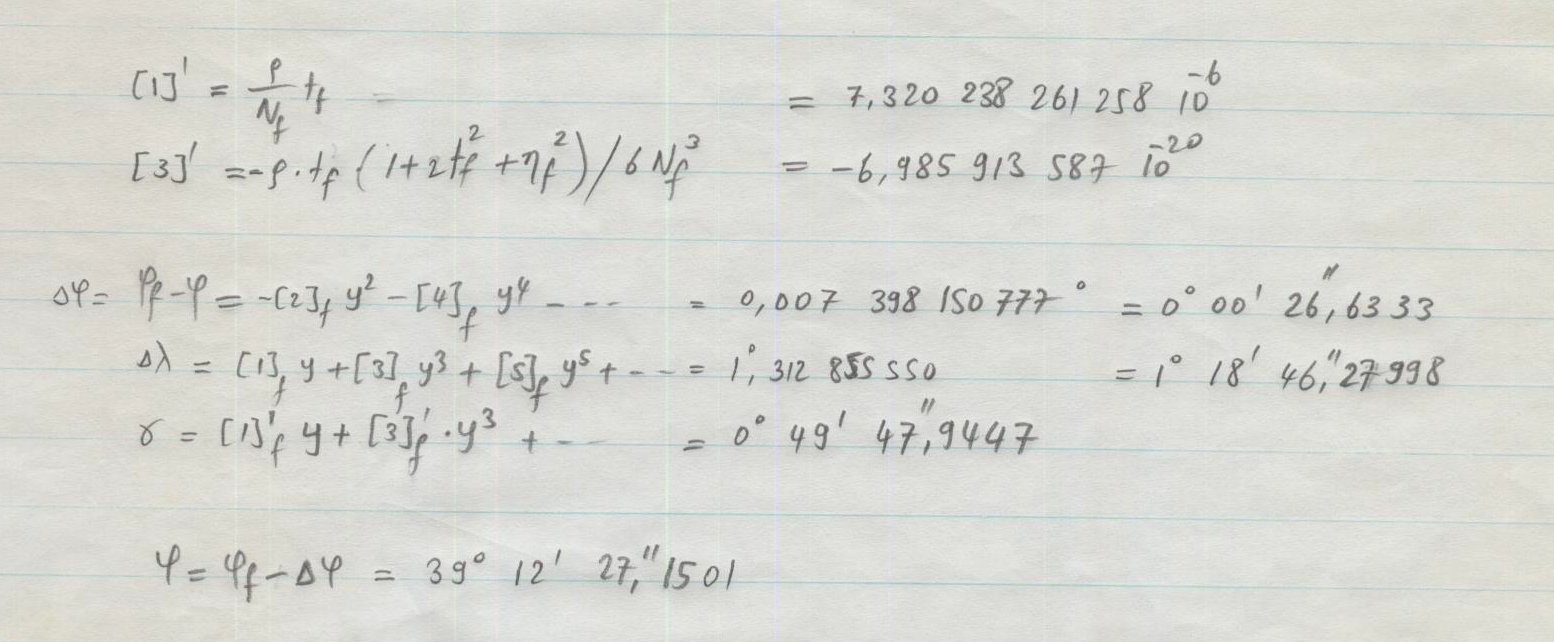 6.11.2023
18
Örnek 3
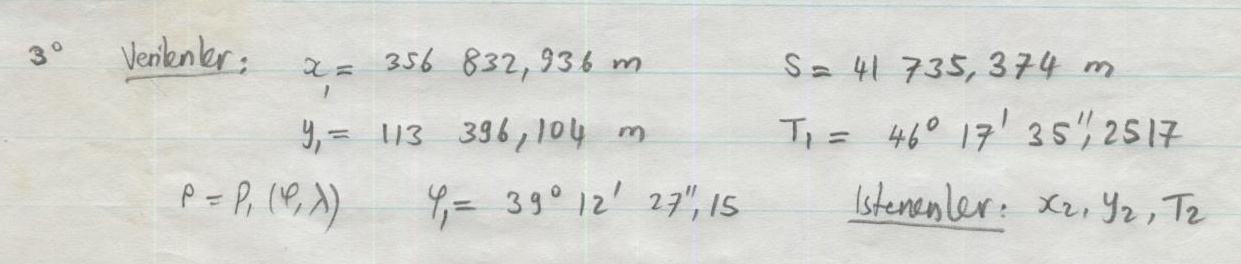 6.11.2023
19
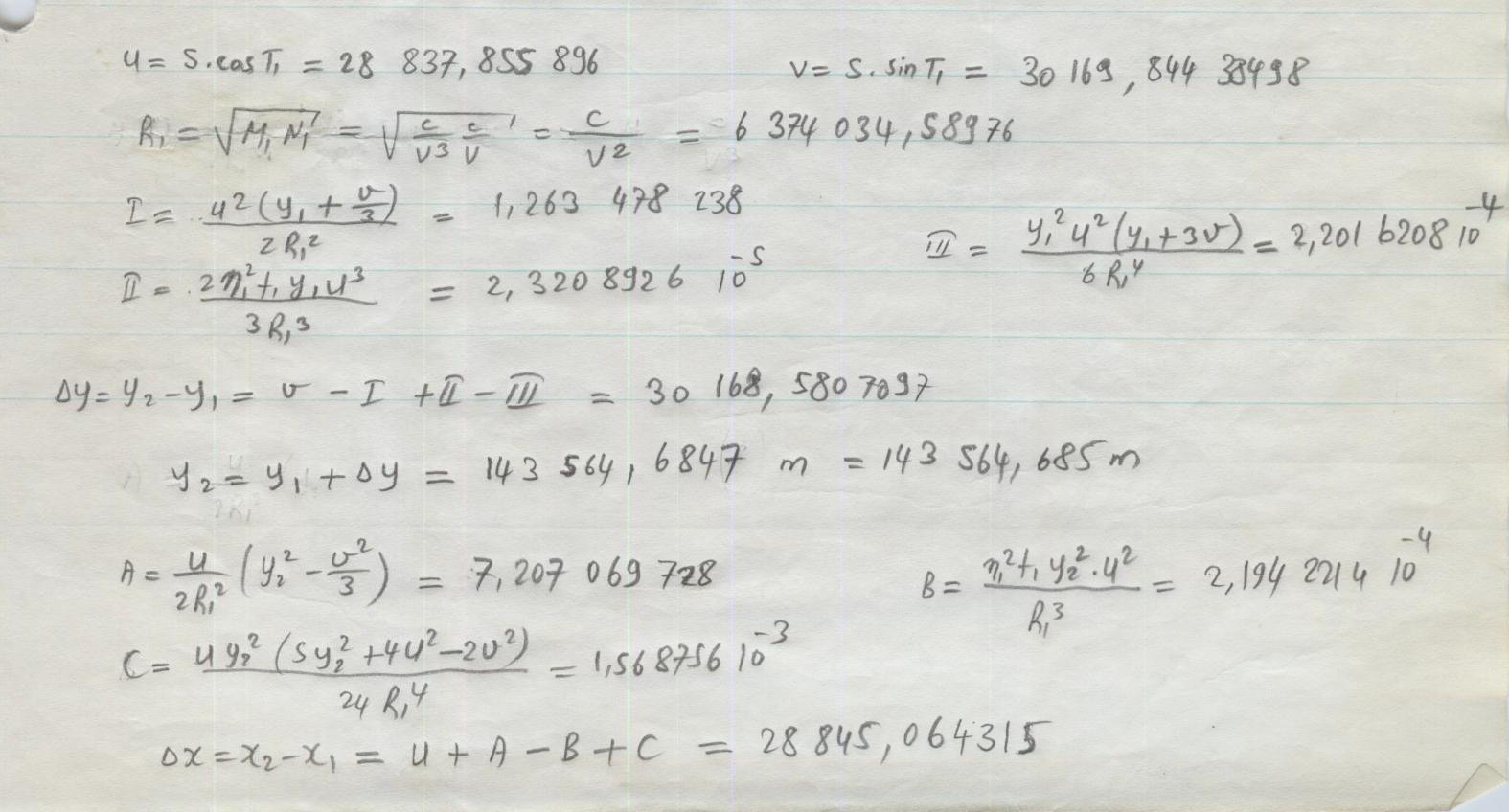 6.11.2023
20
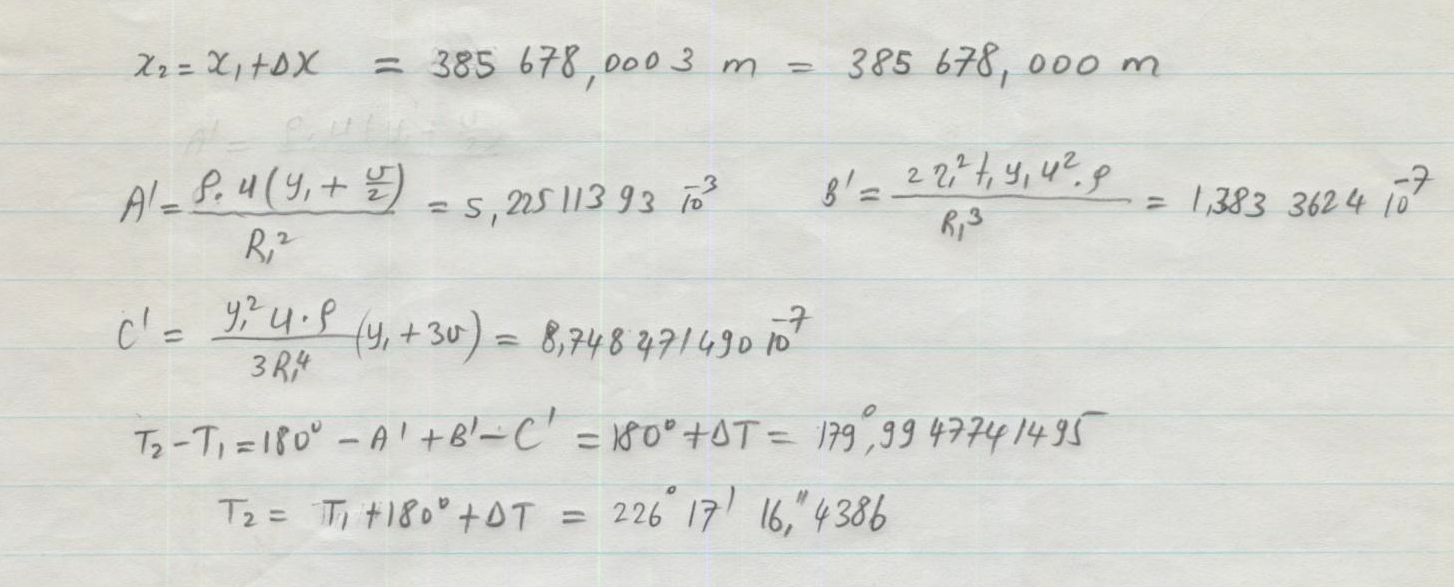 6.11.2023
21
Örnek 4
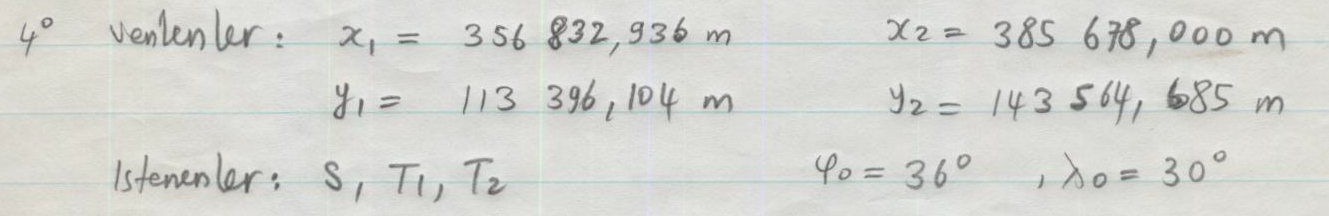 6.11.2023
22
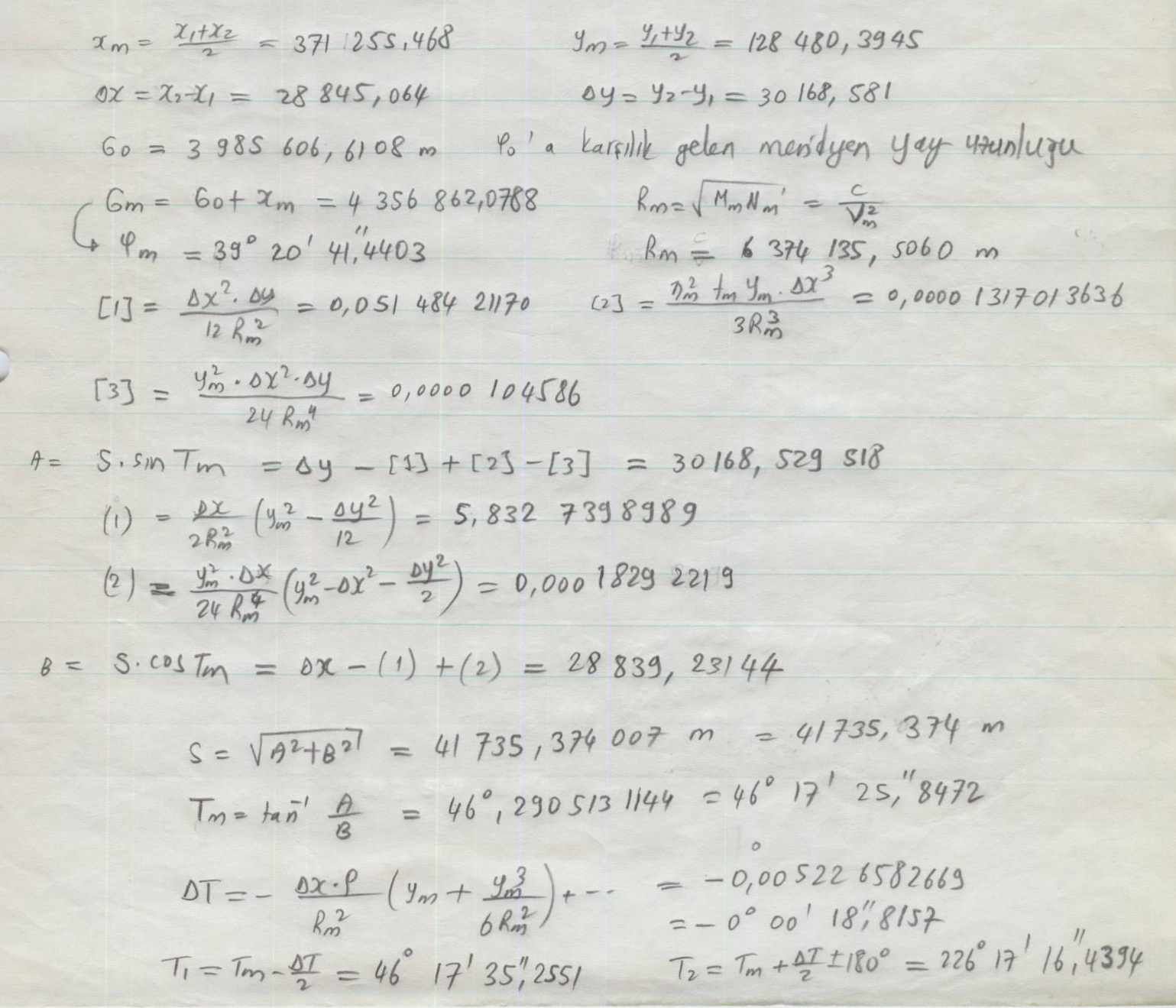 6.11.2023
23